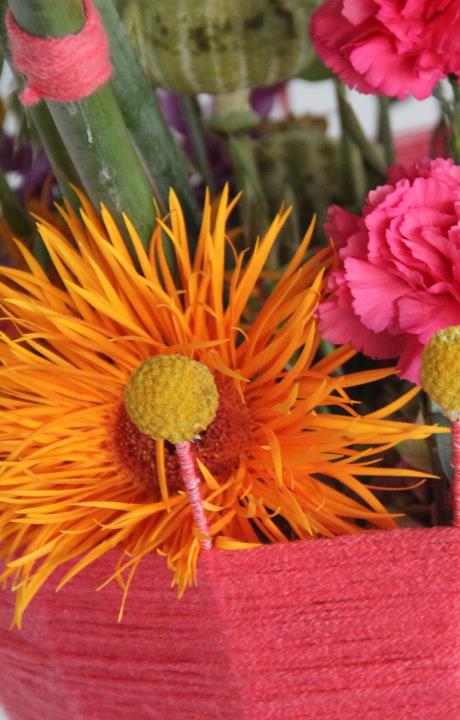 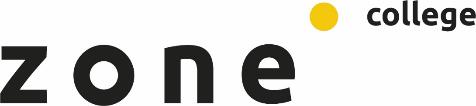 COMPOSITIES EN BEGRIPPEN
SYMMETRIE EN ASYMMETRIE

Als we een vorm doormidden delen en er ontstaan twee spiegelbeeldig gelijke helften, hebben we te maken met symmetrie. Bij vormen waarbij dit niet kan is er sprake van a-symmetrie. Een bladvorm en een bloemvorm zijn symmetrisch en ook vlinders en insecten en een mens ( of niet?)
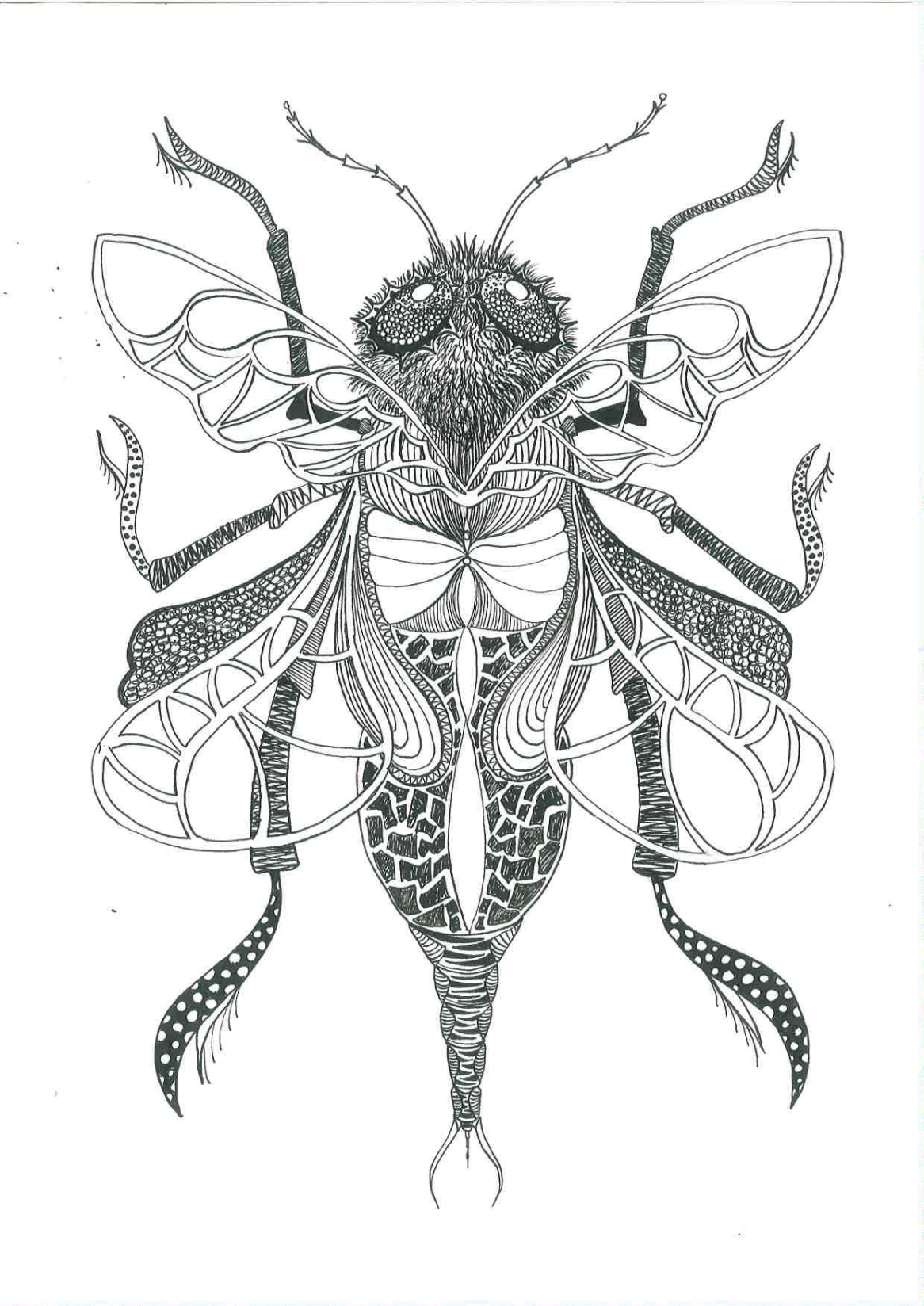 SYMMETRIE
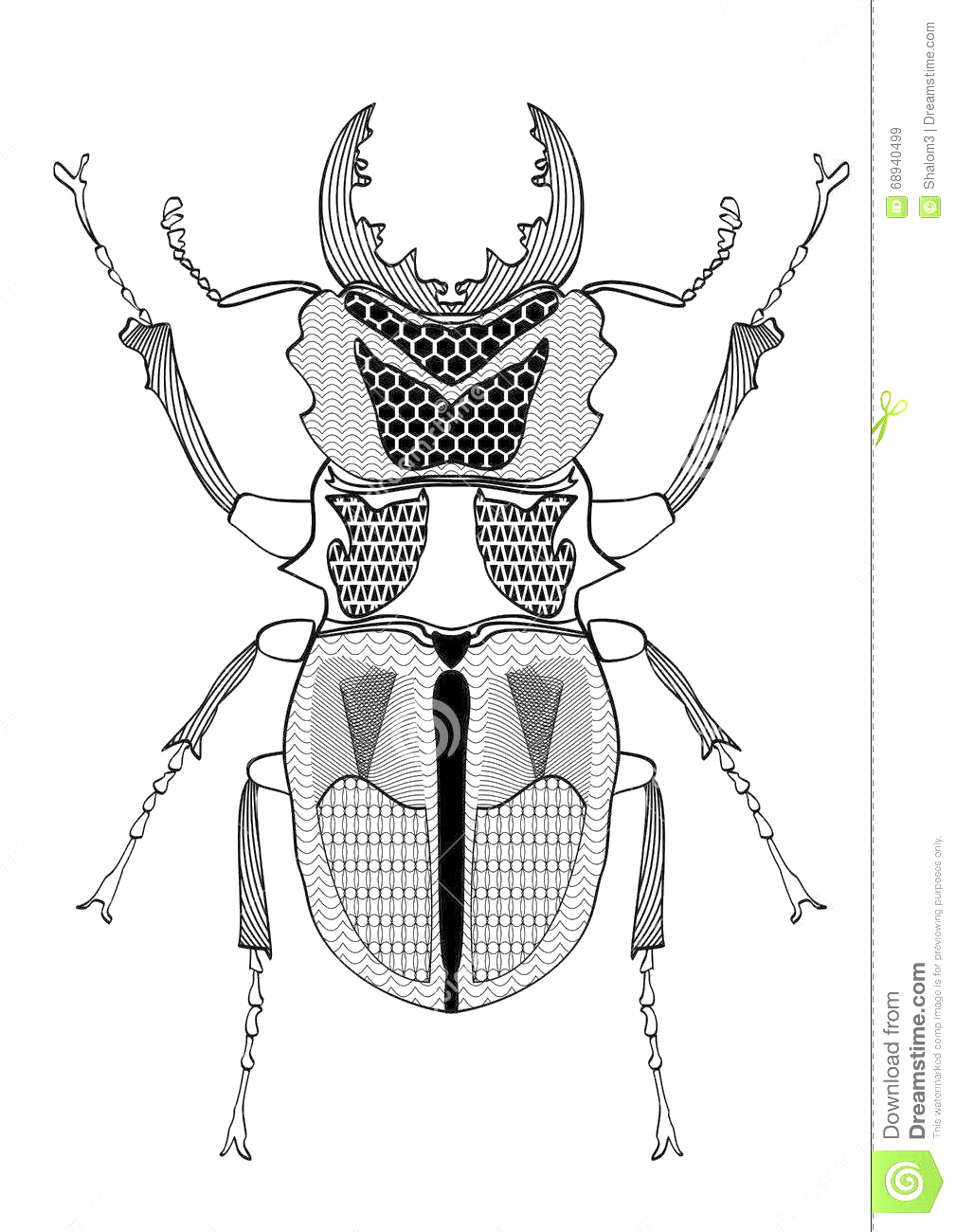 ASSYMMETRIE
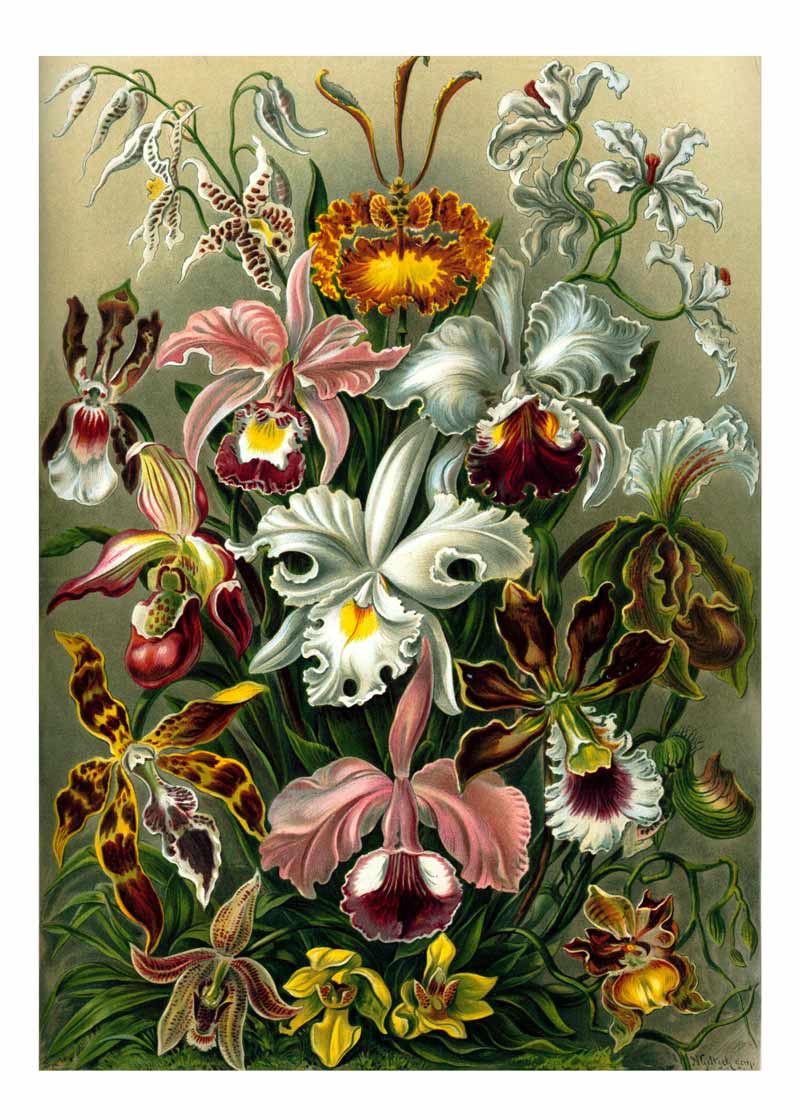 DYNAMISCH EN STATISCH

Een statische compositie is een compositie die rust en evenwicht heeft. Een symmetrische compositie kan tevens een statische compositie zijn. Meestal is er sprake van een horizontale en/of een verticale compositie.
Evenwicht in een compositie krijg je door:
horizontalen en verticale lijnen
weinig beweging
gelijkmatige verdeling van vormen en kleuren over het beeldvlak
het ontbreken van nadrukkelijke contrasten, zoals een licht-donker contrast

Een dynamische compositie is een compositie die beweging suggereert en dus onrustig is. Meestal is er sprake van een diagonale compositie; schuine richtingen overheersen het beeld.
DYNAMISCH
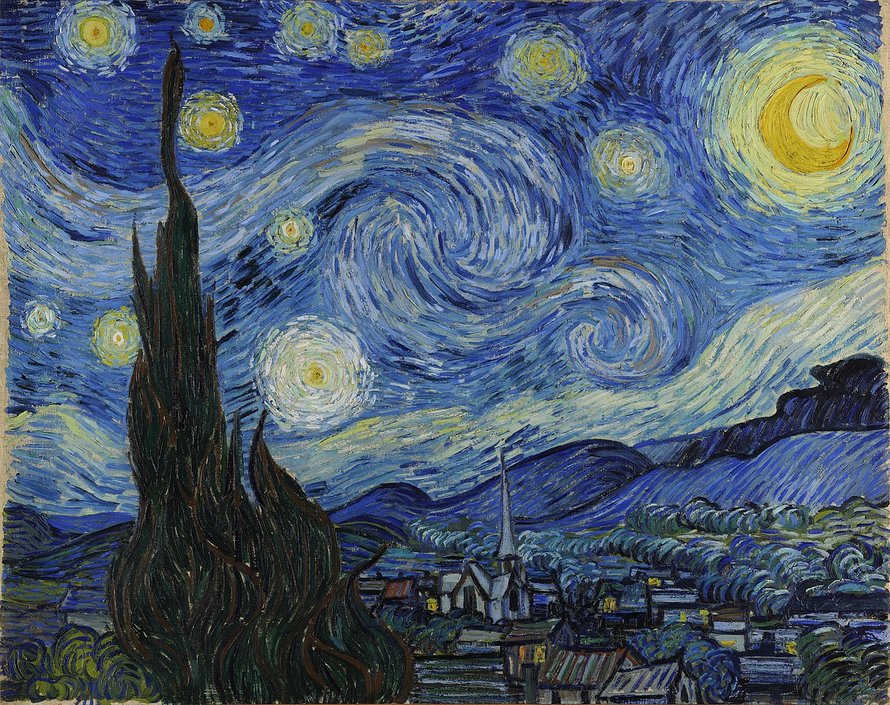 DYNAMISCH
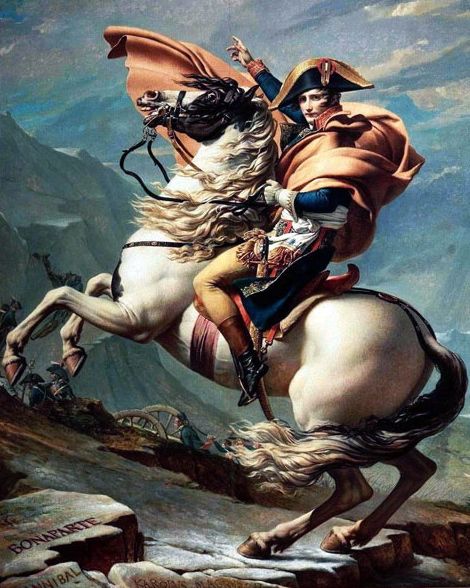 DYNAMISCH
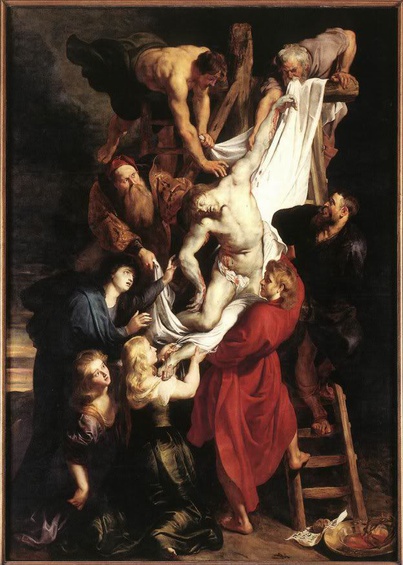 DYNAMISCH
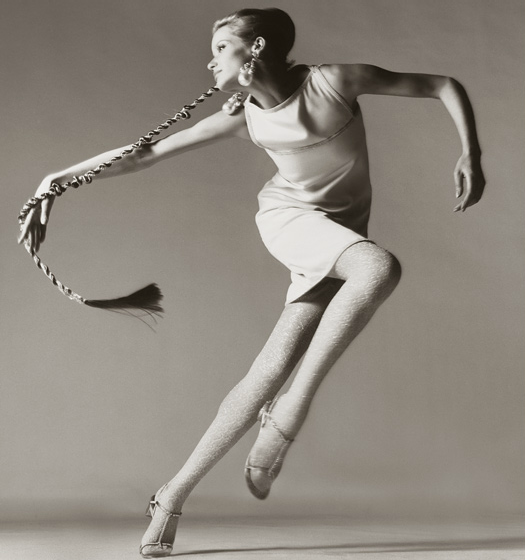 DYNAMISCH
DYNAMISCH
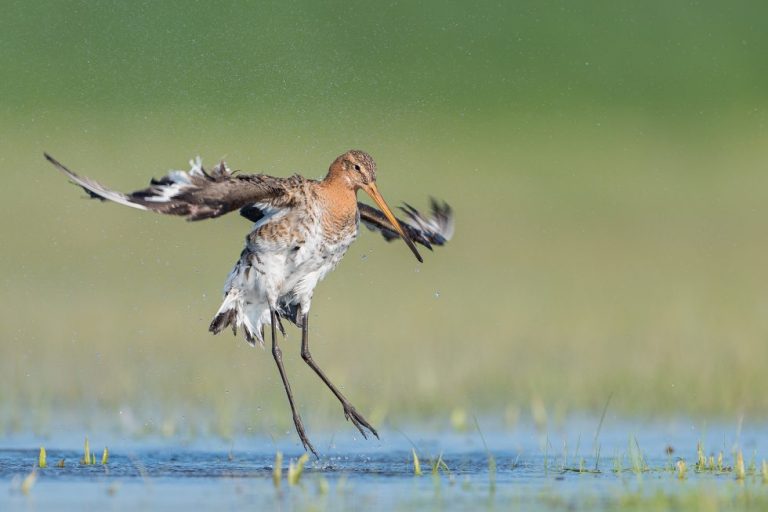 STATISCH
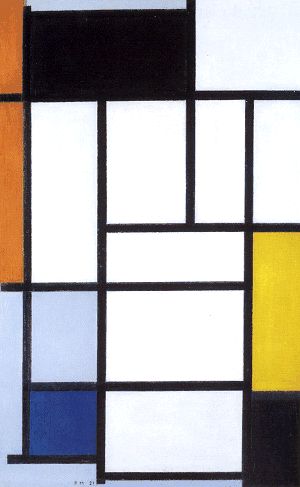 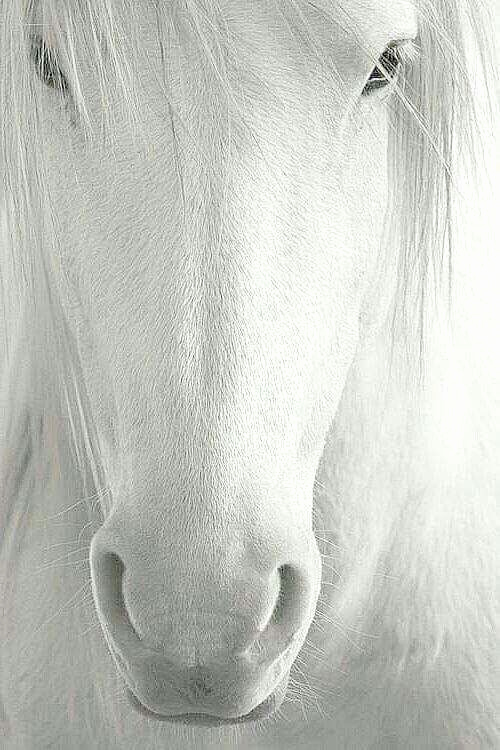 STATISCH
STATISCH
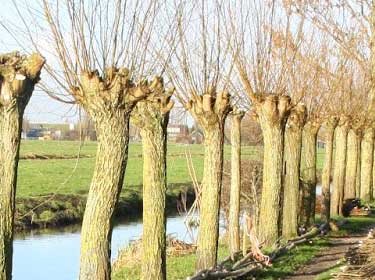 STATISCH
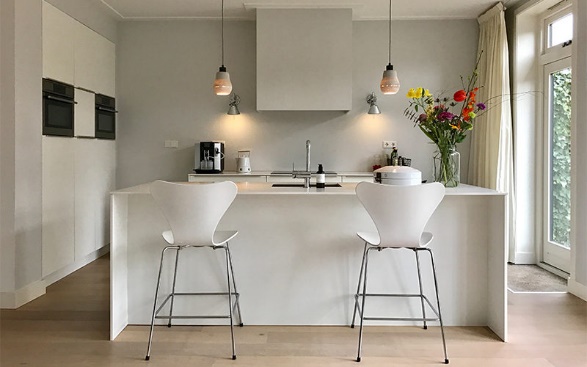 STATISCH
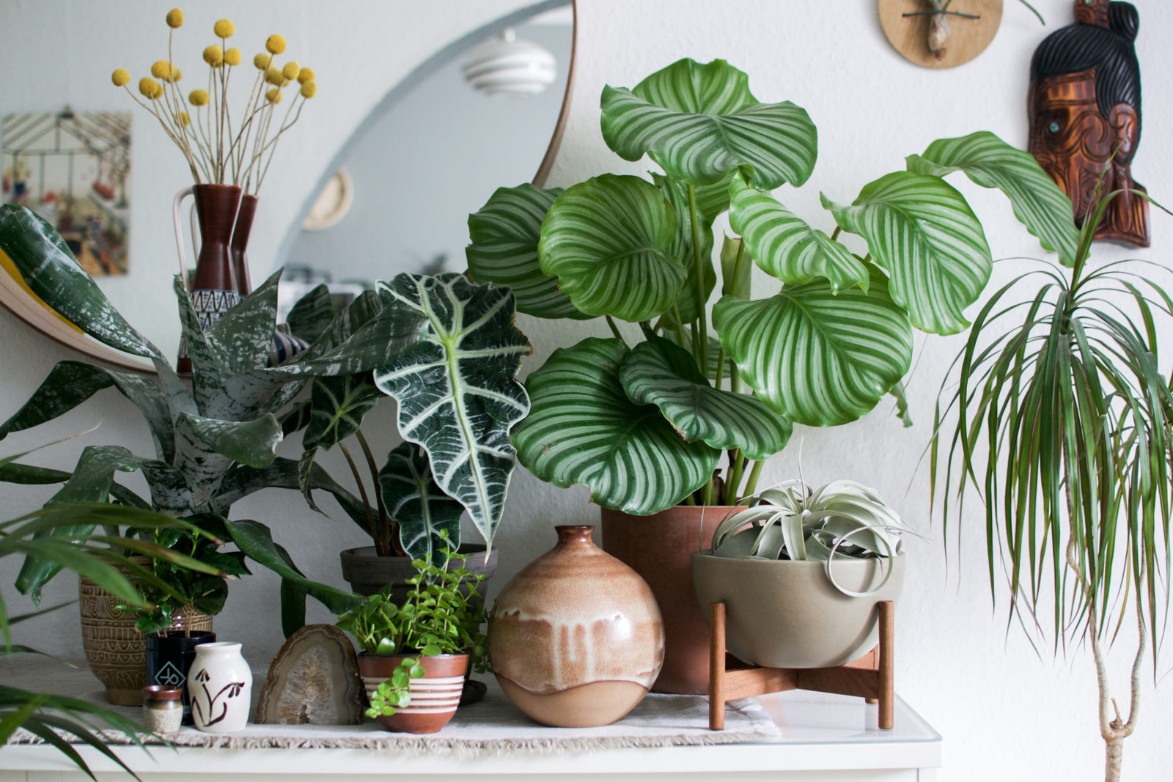 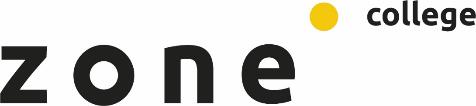 Compositiesoorten Horizontale compositieverticale compositiediagonale compositie centrale compositie
Compositie wil zeggen: de manier waarop dingen zijn geordend tot een samenhangend geheel.

In de muziek betreft het noten die samen tot een melodie worden geordend.

In de beeldende kunst heeft het betrekking op vlakken en lijnen en kleuren.

In het bloemenvak betreft het de manier waarop de plantaardige onderdelen van bijvoorbeeld een boeket zijn geordend, dus eigenlijk ook vlakken, kleuren en lijnen.

Deze compositiesoorten zijn genoemd naar de richting, waarin de onderdelen tot één geheel zijn geordend.
STATISCH
Horizontale compositie
De richtingslijnen in de compositie lopen voornamelijk horizontaal (van links naar rechts, zoals in een landschap). Dit heeft een statisch of rustig effect.
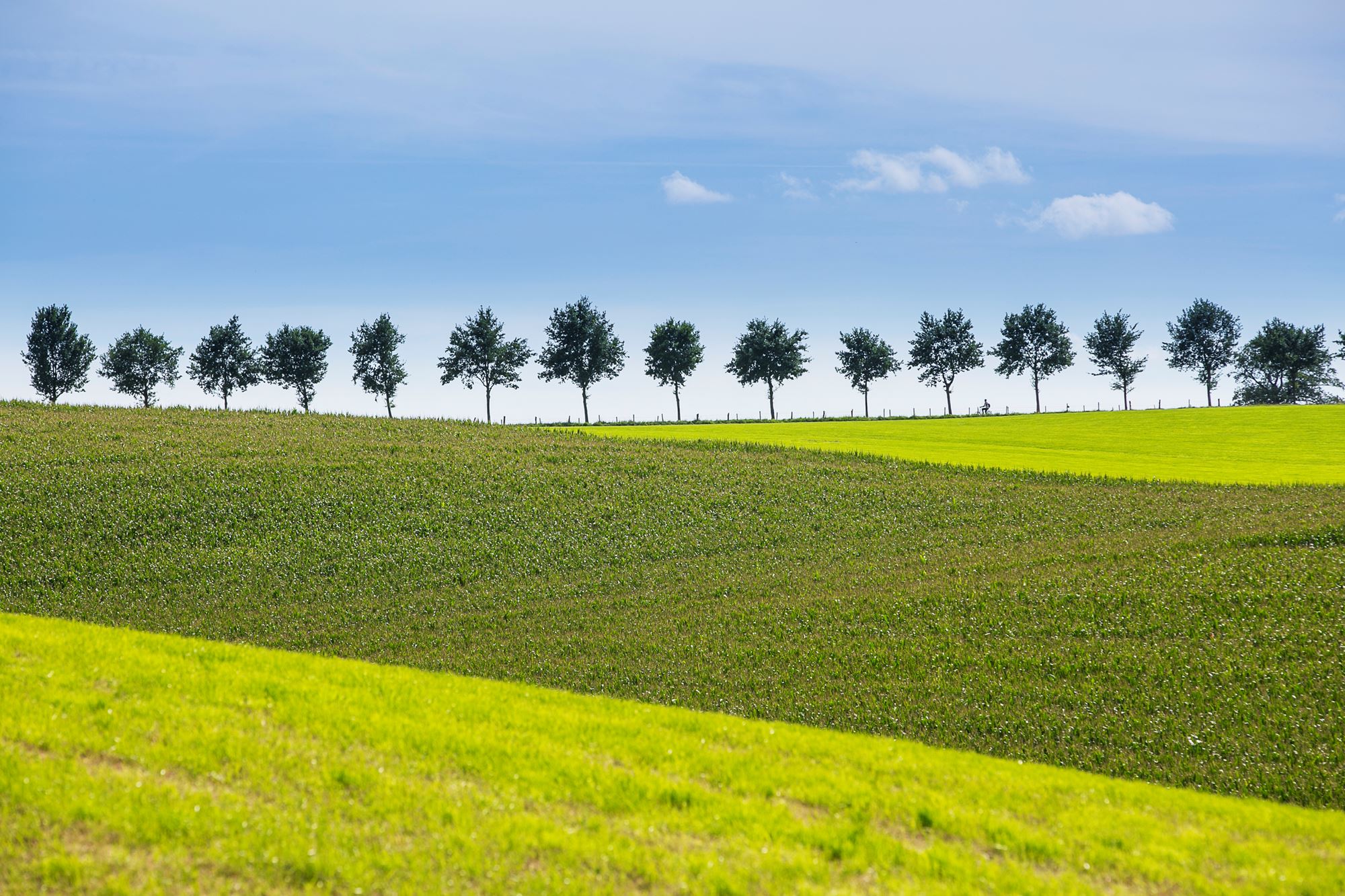 Verticale compositie
De richtingslijnen in de compositie lopen voornamelijk verticaal (van boven naar beneden). Dit heeft een statisch of rustig effect.
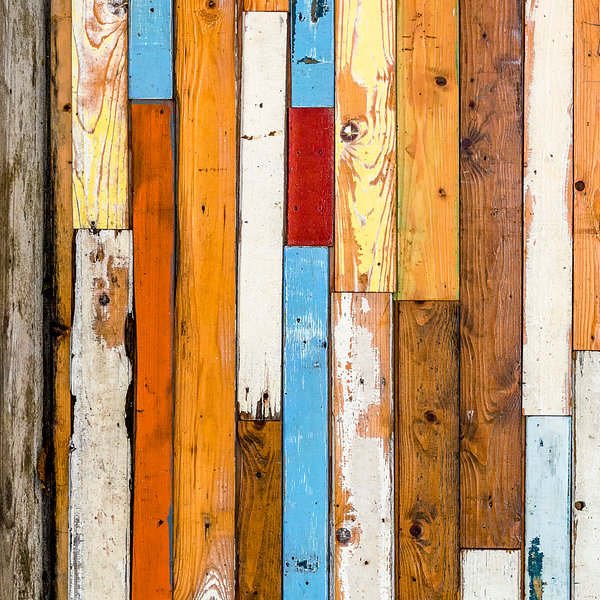 Diagonale compositie
De richtingslijnen van de compositie lopen voornamelijk diagonaal (van linksonder naar rechtsboven of van rechtsonder naar linksboven). Dit heeft een dynamisch, druk en daardoor vaak dramatisch effect.
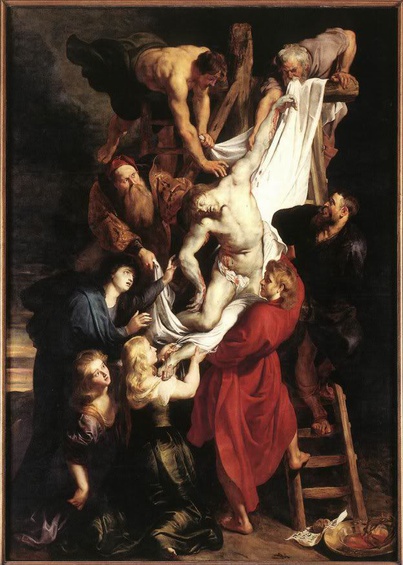 Centrale compositie
Alle onderdelen zijn rond het midden van de compositie geordend. De compositie is vaak (bijna) symmetrisch, wat een evenwichtig en rustig effect heeft. Bij een portret spreek je meestal van een centraal compositie.
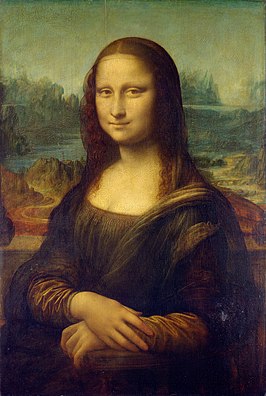 Textuur en structuur
In een textuur heb je een patroon dat zichzelf herhaalt. Een structuur hoeft geen herhaling in zich te hebben.
Een textuur is de zichtbare en voelbare aard van een oppervlak. Voorbeelden van texturen zijn: harig, stekelig, glad, bobbelig enz.
Materiaal is vaak opgebouwd uit verschillende onderdelen. Textiel is opgebouwd uit draden, een vacht uit haren. De samenstelling van een materiaal noem je structuur.
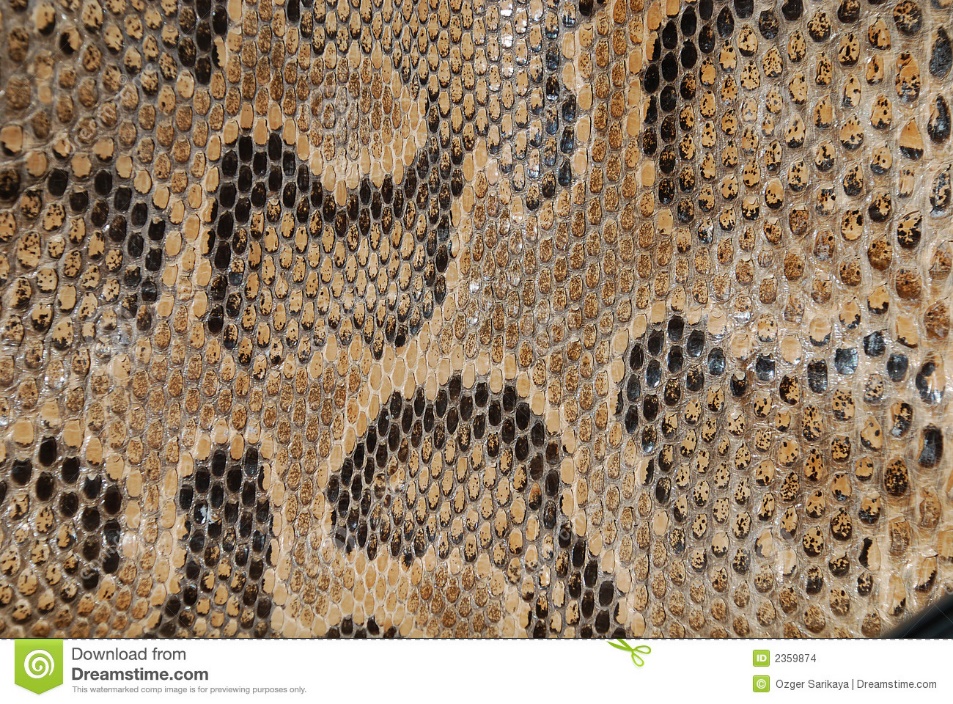 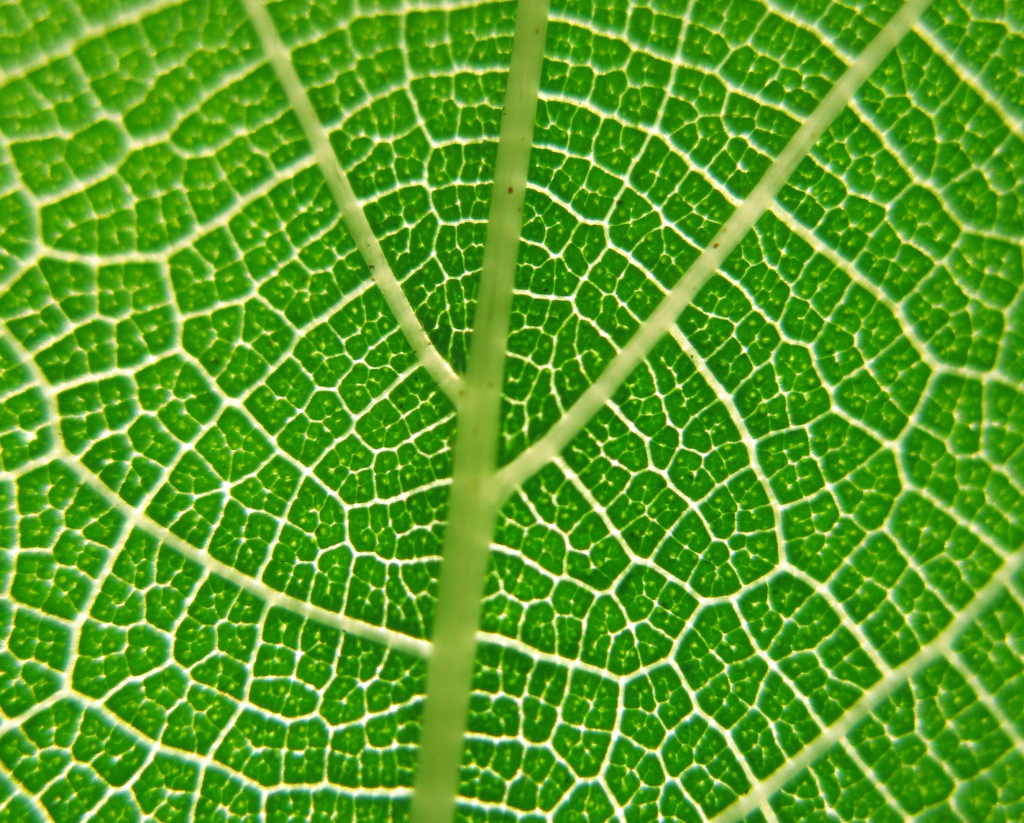 Haal je beste binnenste buiten
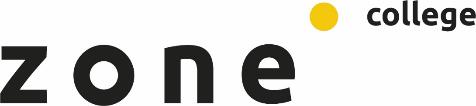 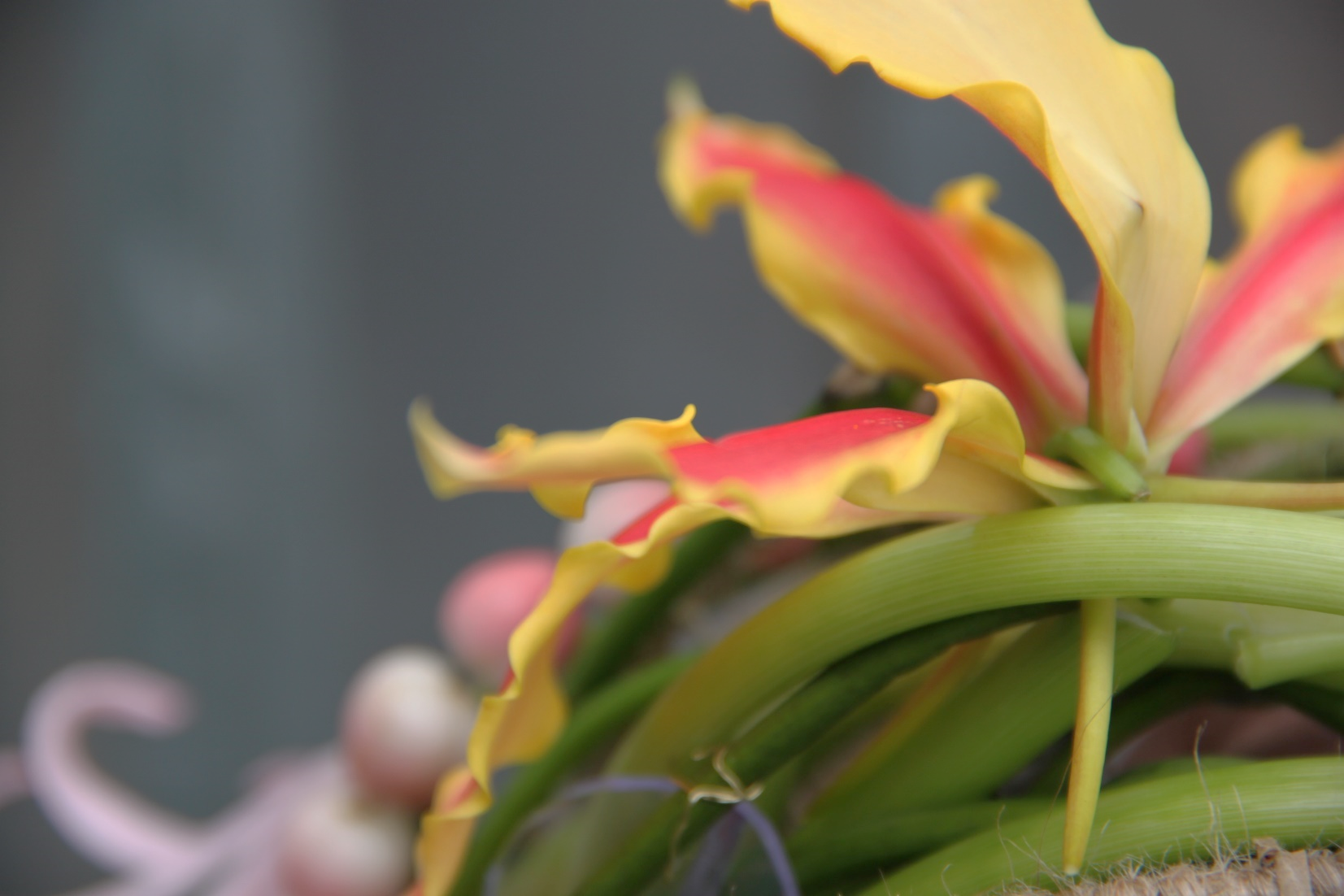 Vragen